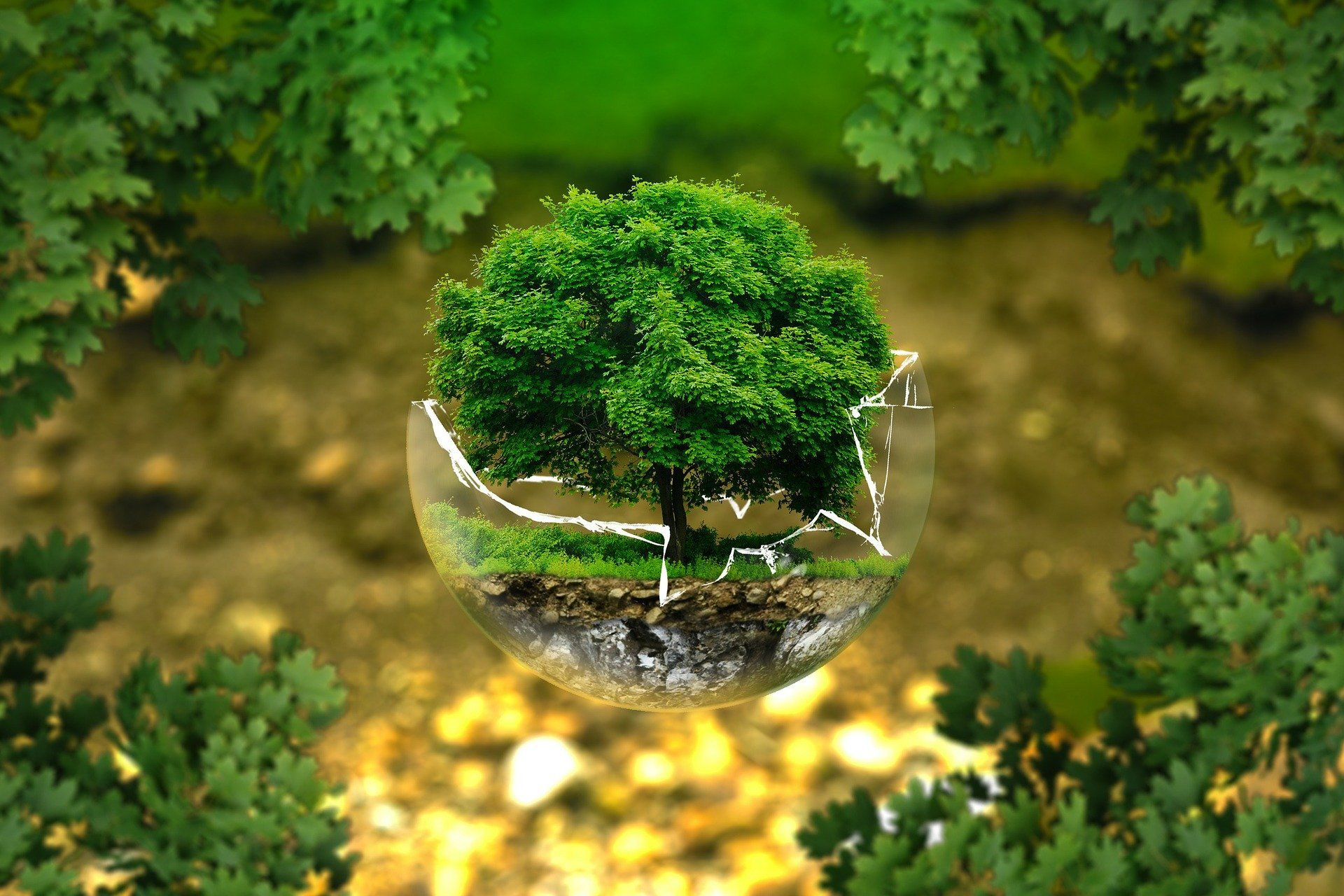 TEREMTÉSVÉEDELEM
Készítette: Vizdák Molli 9.k
                               Kun Liliána 9.k
A föld jövője
Mi a teremtésvédelem?
A teremtésvédelem a Föld és az élővilág megóvásáról szól, figyelembevéve az ökológiai egyensúlyt.
Teremtésvédelemről akkor beszélünk, ha a természetet olyan ajándéknak látjuk, amelyet egy nagyon szeretett személytől kaptunk és emiatt óvjuk, védjük, gyönyörködünk benne. 
Teremtésvédelem az, amikor szeretettel bánunk az ajándékkal, mert a szeretett ajándékozót látjuk benne és mögötte.
A teremtésvédelem tehát: szeretet! 
A teremtésvédelem célja a Teremtő és teremtményi iránti szeretetünk gyakorlása.
Jézus az embereket a természet, a teremtett világ védelmére hívja.
A  teremtés teológiája
A Biblia szerint Isten teremtette a világot, és mindent ,,jó”-nak nyilvánított. (1 Mózes 1)
Jézus, mint a Szentháromság része, a teremtésben is jelen van, ami azt jelenti, hogy Ő is felelős  a világ megőrzéséért.
Mivel a természet Isten alkotása minden élőlény és ökoszisztéma értékes, és megérdemli a védelmet.
Az emberi lét nem választható el a természettől; a természet megóvása az emberi élet minőségének biztosítását szolgálja.
Jézus tanítása és példája
Jézus tanítása a szeretetről és az egymás iránti felelőségről a teremtett világra is vonatkozik. Az embereknek szeretettel kell viszonyulniuk a természethez.
Jézus példázatai, mint például a magvető bemutatják, hogy a természet értéke és védelme kulcsszerepet játszik az életben.
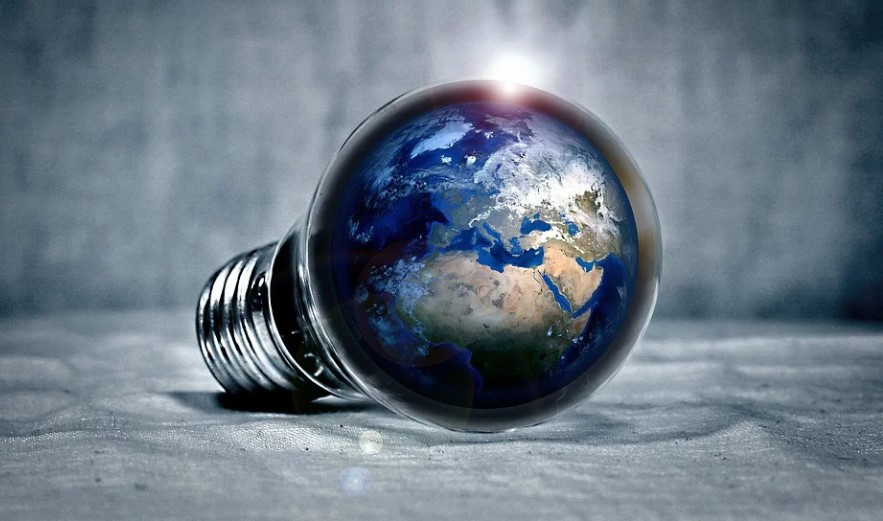 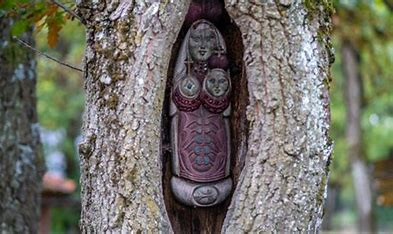 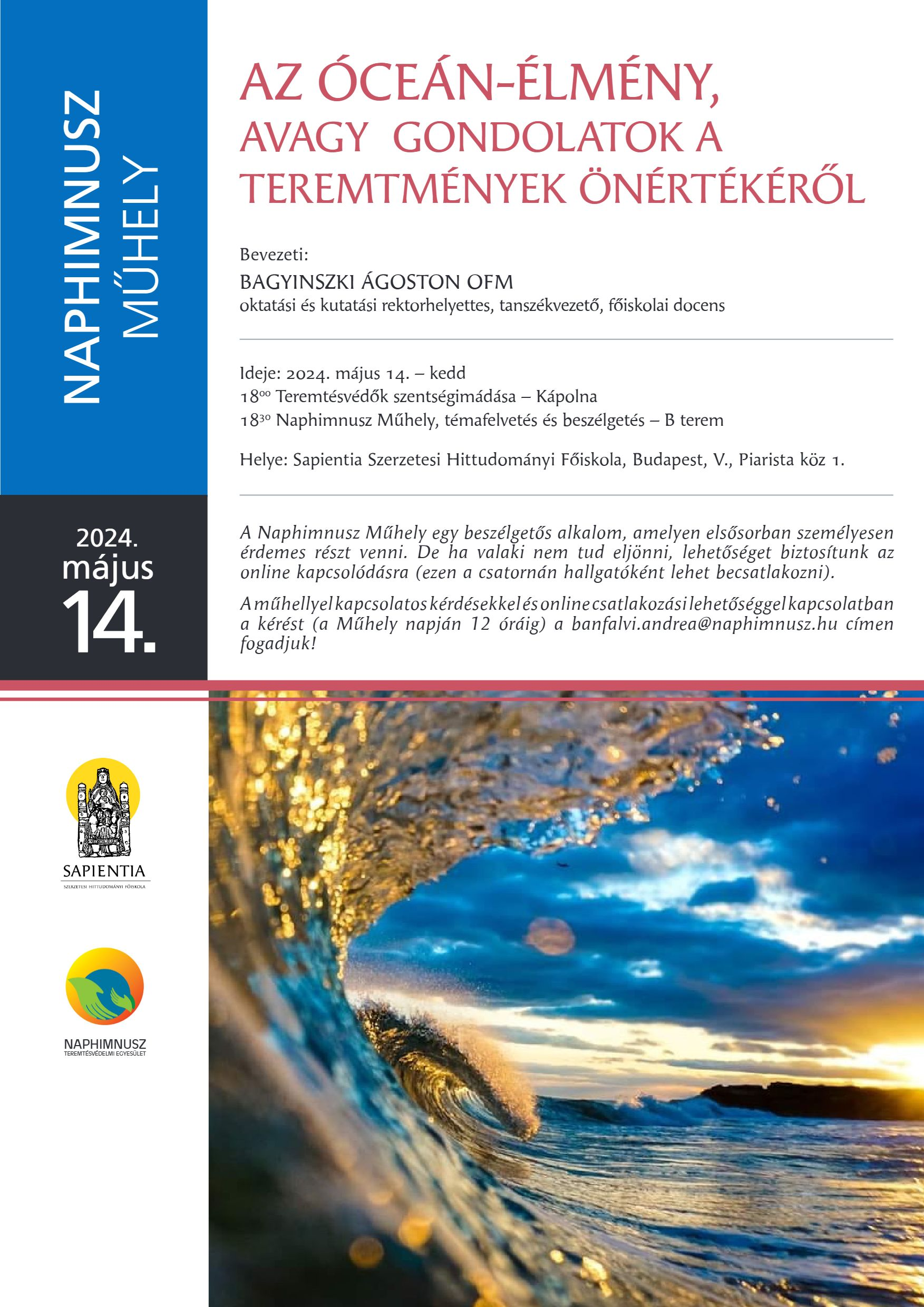 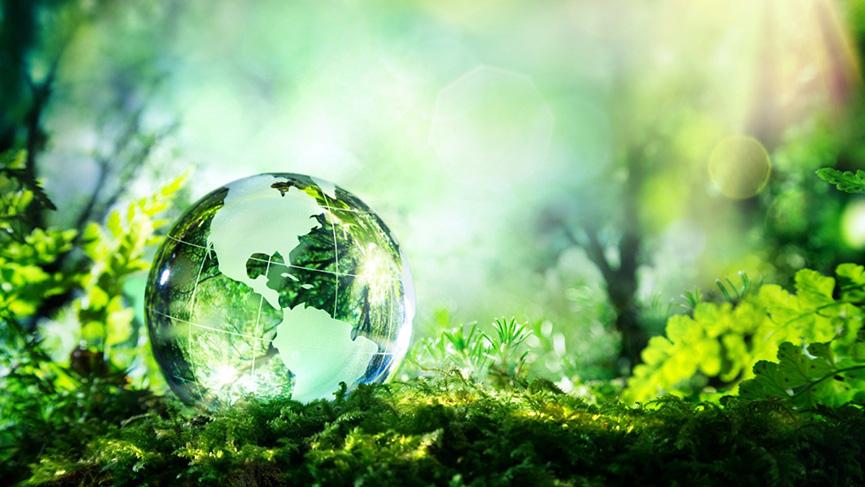 A globális környezeti problémák
klímaváltozások, szennyezés, fajkihalás: az emberi tevékenységek(pl. iparosítás, erdőirtás) következményei, amelyek az ökoszisztémák destabilizálódásához vezetnek.
Jézus tanításainak relevanciája ezek kezelésében: az emberek közötti szeretet és felelőségvállalás megvalósítása a természet védelmében.
Mit tehetünk mi?
Nagyon sok kezdeményezéssel találkozhatunk napjainkban:

Faültetés
Közösségi kertek
Ökológiai nevelés
Szemétszedés
A legújabb a palackvisszaváltás 50ft ért
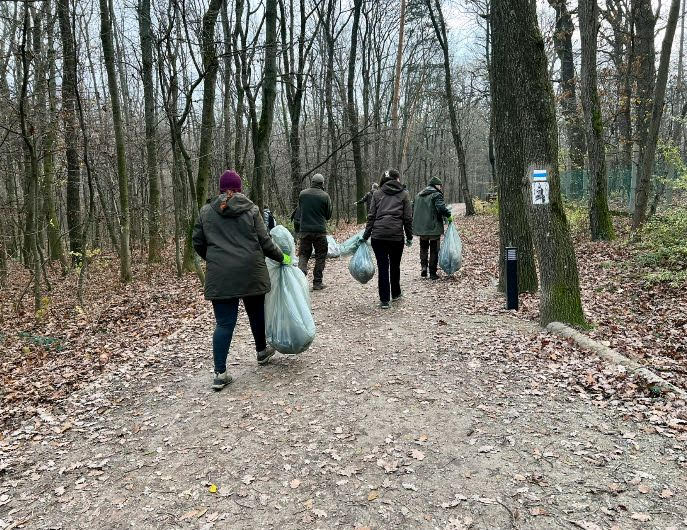 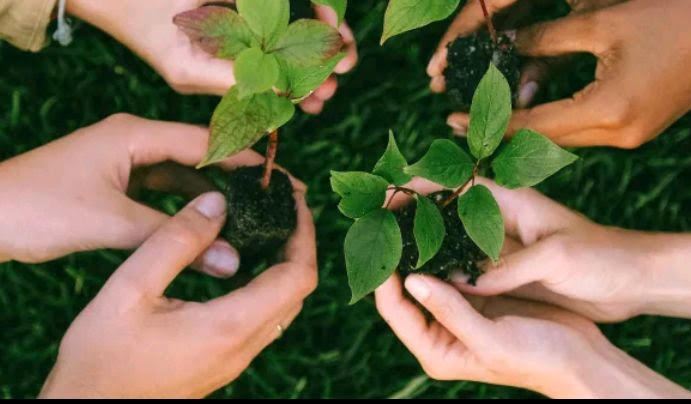 Mit tehet egy-egy ember otthon?
Megújuló energiaforrások preferálása
Az erőforrások takarékos használata
Szelektíven gyűjteni a szemetet
Biobag használata vásárlásnál
Biciklik használata autók helyett
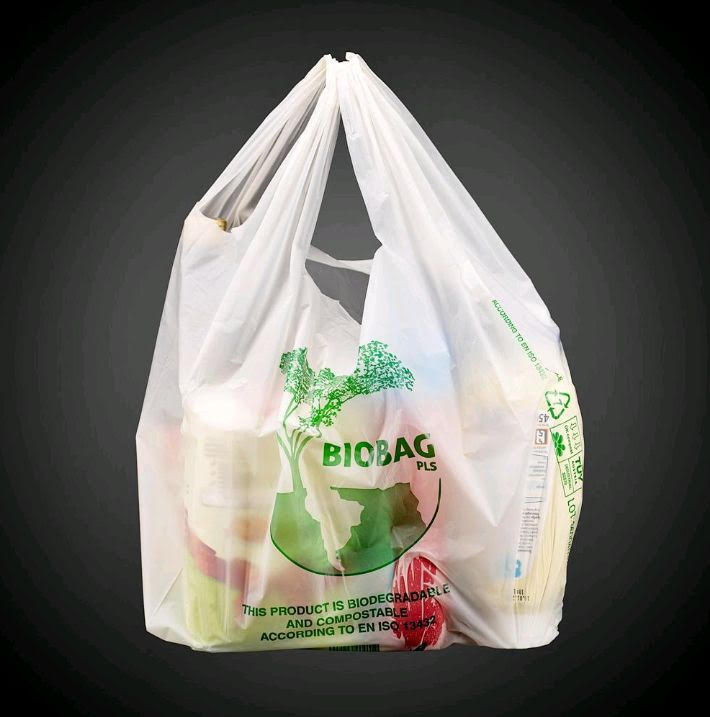 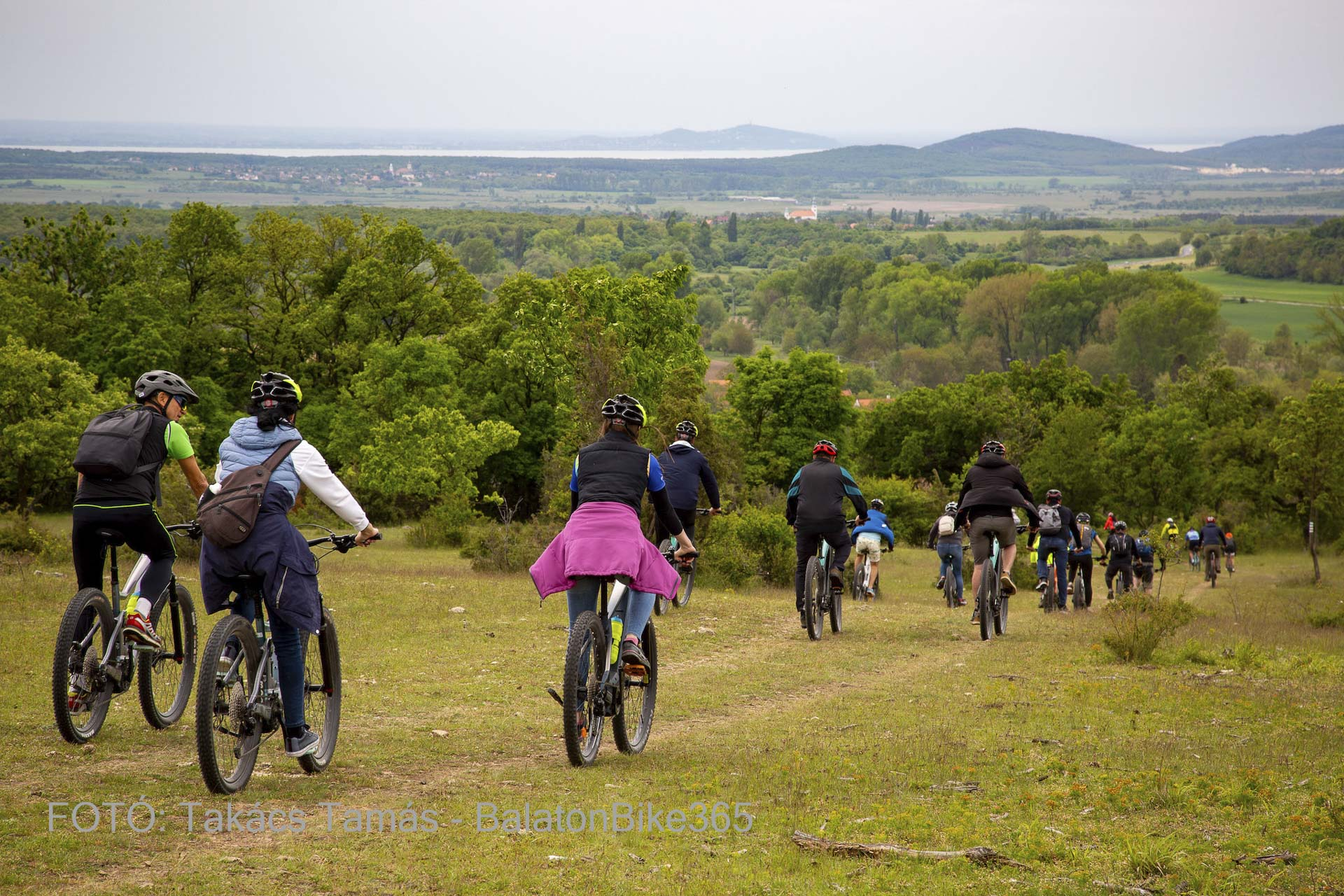 KÖSZÖNJÜK A FIGYELMET!